Bezvědomí a úvod do základní neodkladné resuscitace – Laická KPR
Kam uhnout před sanitkou?
Pravidlo natažené ruky.
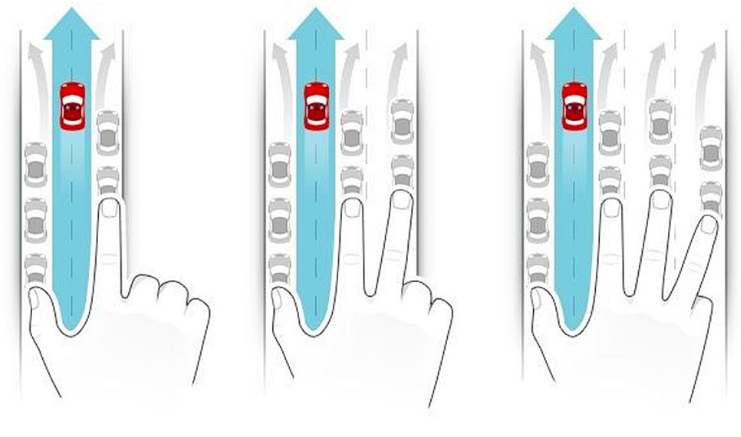 Těhotná za volantem
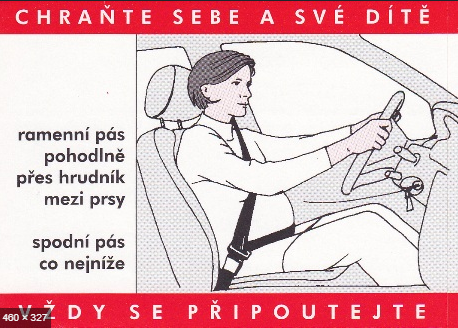 Co jim říct?
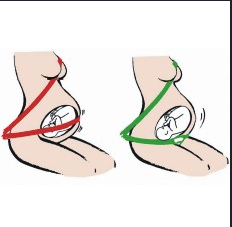 Poslech nahrávek dispečinku
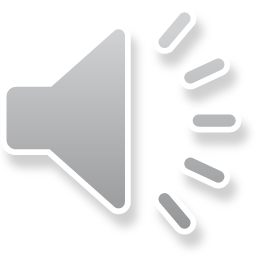 Bezvědomí
TANR
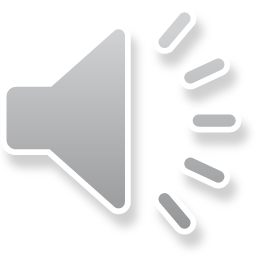 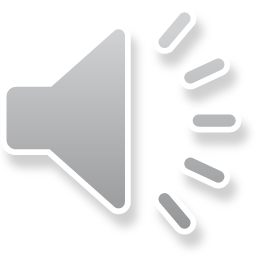 Autonehoda
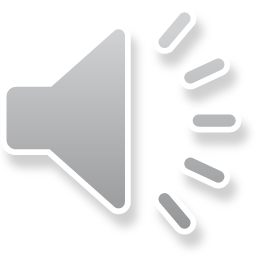 Dítě - popálenina
[Speaker Notes: Vemte si papír]
Nějaké dotazy k probranému tématu a samotným nahrávkám?
Bezvědomí
Bezvědomí
Základní definice 

Jak přistoupit k pacientovi

Otočení v jedné osobě

Vyšetření dechu – kdy volat o pomoc?

Kdy zahajovat KPR a kvolat o pomoc

+ využití AED
Dušení cizím tělesem - asfyxie
Gordonův úder a Heimlichův manévr
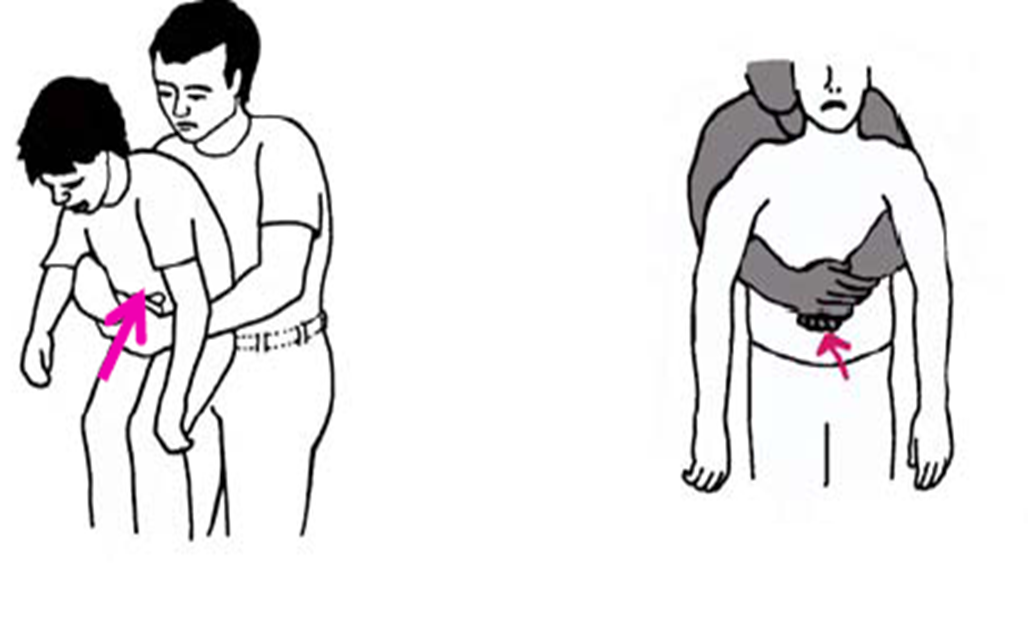 Heimlichův manévr
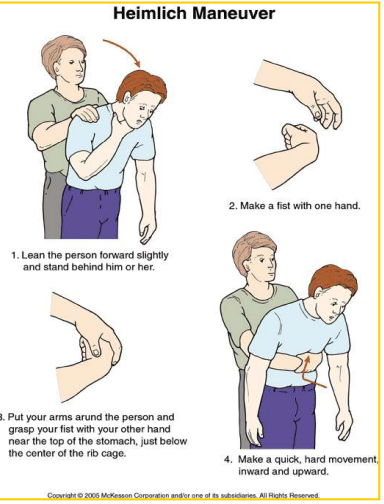 Pokud použijete HM, nutno zapsat vždy do dokumentace/předat ZZS – nutno provést USG břicha
Automatické externí defibrilátory - AED
Dostupné na exponovaných místech –letiště, nádraží, obchodní centra apod.

Výhoda pro všechny zachránce.

Pokud je dostupný, vhodné ho použít.
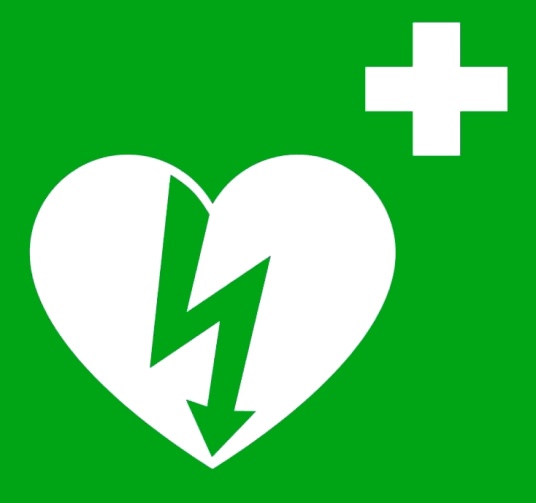 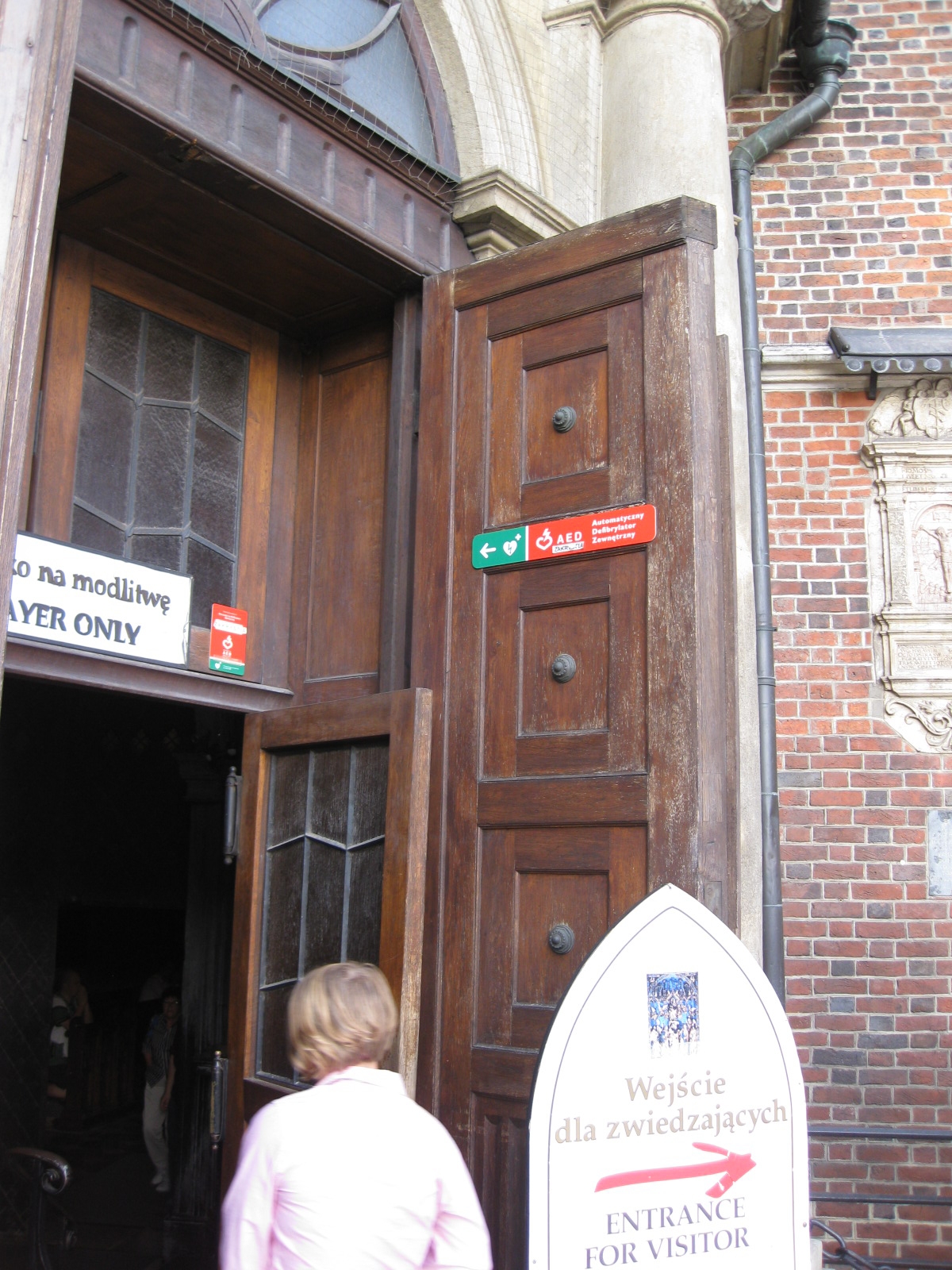 Dosažitelnost do 90 sekund chůze od místa  se značením AED.
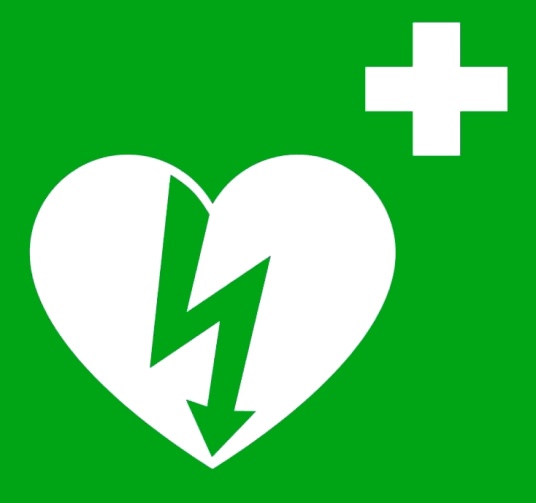